Мутаційна мінливість
Зміст
Мінливість. Форми мінливості
Мутаційна мінливість
Мутагенні чинники
Закон гомологічних рядів спадкової мінливості. Мутаційна теорія.
Типи мутацій
Види мутацій
Генні мутації
Хромосомні мутації
Геномні мутації
Мінливість
Мінливість — здатність живих організмів набувати нових ознак, відмінних від предків і їхніх станів у процесі індивідуального розвитку, різноманітність ознак серед представників даного виду. Розрізняють декілька типів мінливості:
Спадкову і неспадкову (генетичну чи модифікаційну).
Індивідуальну (відмінність між окремими особинами) і групову (між групами особин, наприклад, різними популяціями даного виду). Групова мінливість є похідною від індивідуальної.
Якісну і кількісну
Спрямовану і неспрямовану.
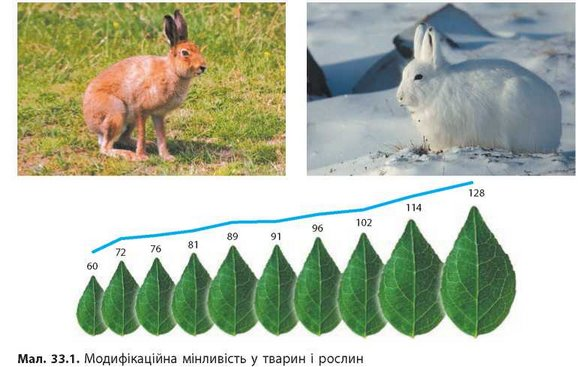 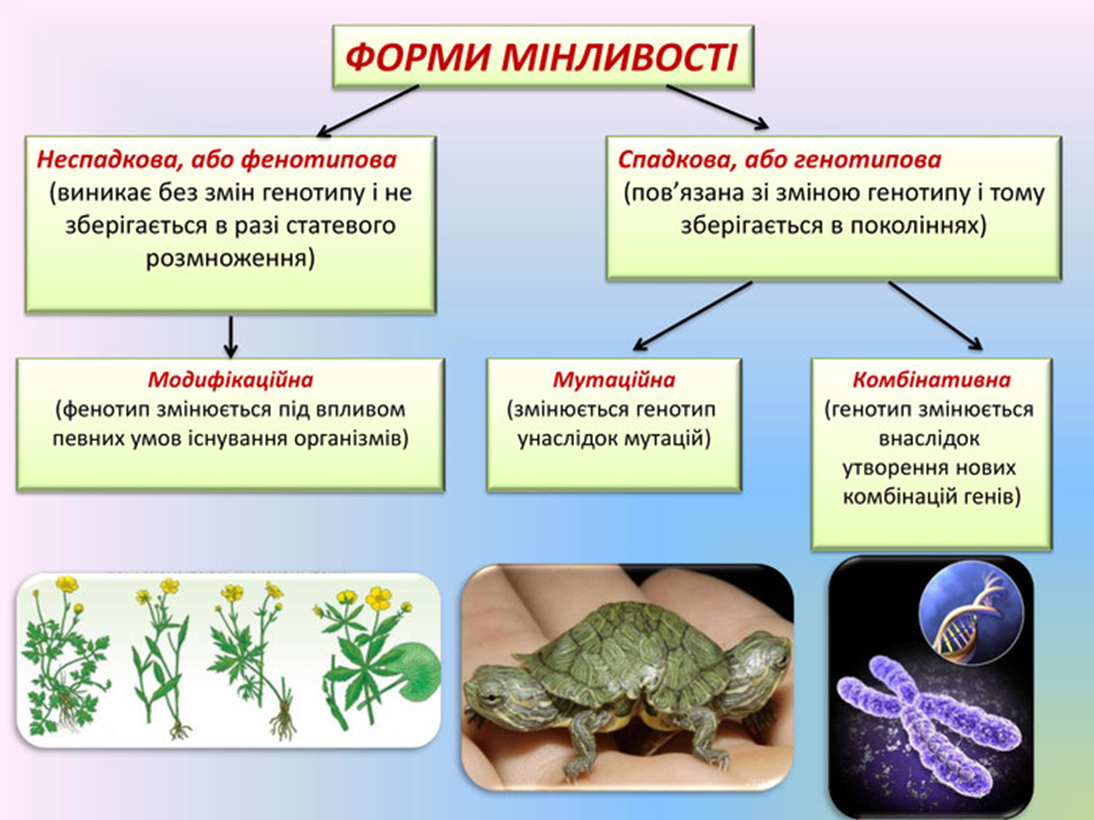 Форми мінливості
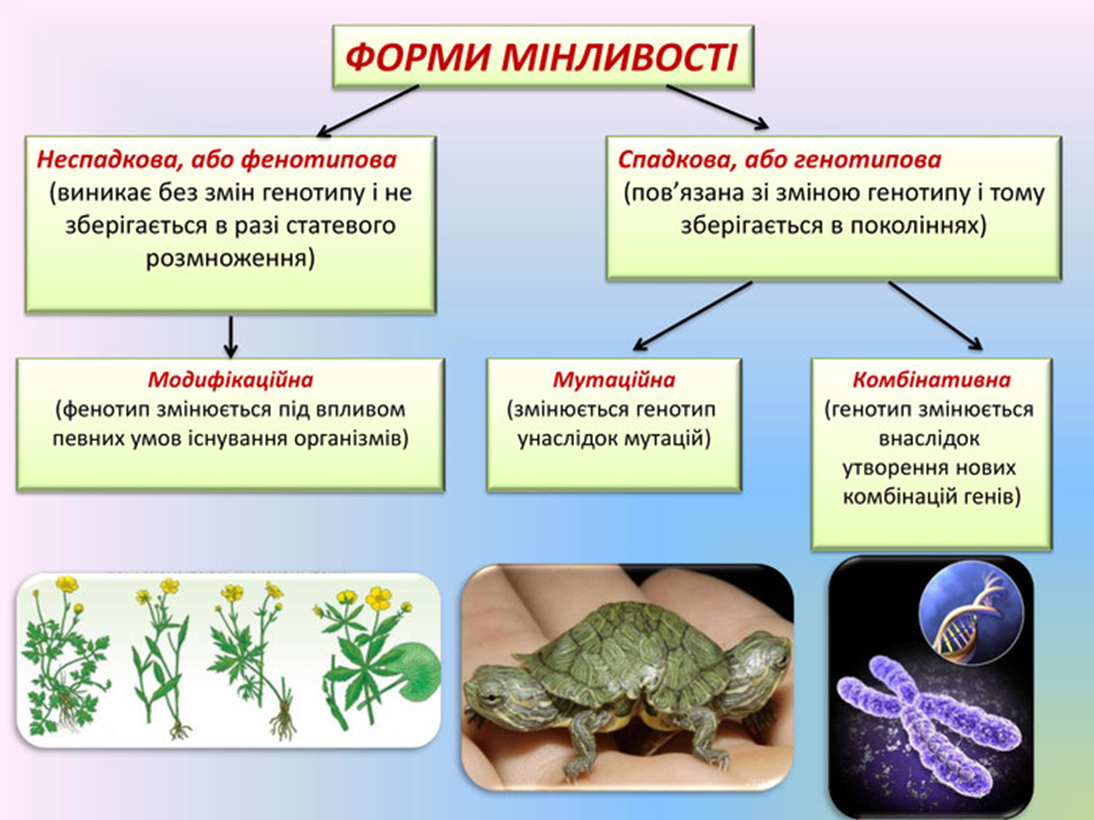 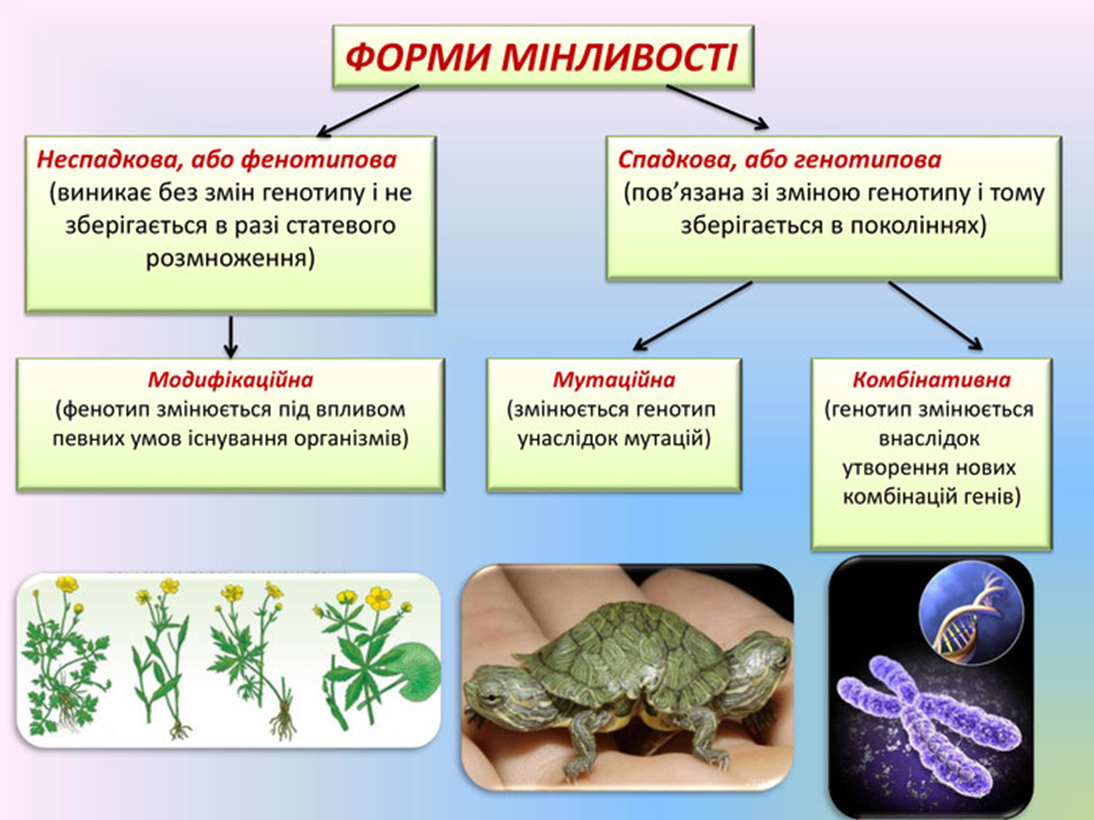 Мутаційна мінливість
Мутаційна мінливість — це поява нових ознак в організмі внаслідок раптових змін структури спадкових одиниць (генів, хромосом) та успадкування цих змін.
   Мутація (латин. mutatio — зміна) — це зміна, що зумовлена реорганізацією структур відтворення, перебудовою генетичного 
апарату. Мутації виникають раптово, що іноді 
різко відрізняє організм від вихідної форми.
   Мутації — це якісні та структурні зміни 
генетичного матеріалу, які передаються від 
покоління до покоління.
   Ботанікам та зоологам такі зміни були відомі 
дуже здавна. Мутаційній мінливості присвятили 
свої роботи С. I. Коржинський і Г. де Фріз. Термін 
«мутація» був запропонований Гуго де Фрізом у 
1901 році.
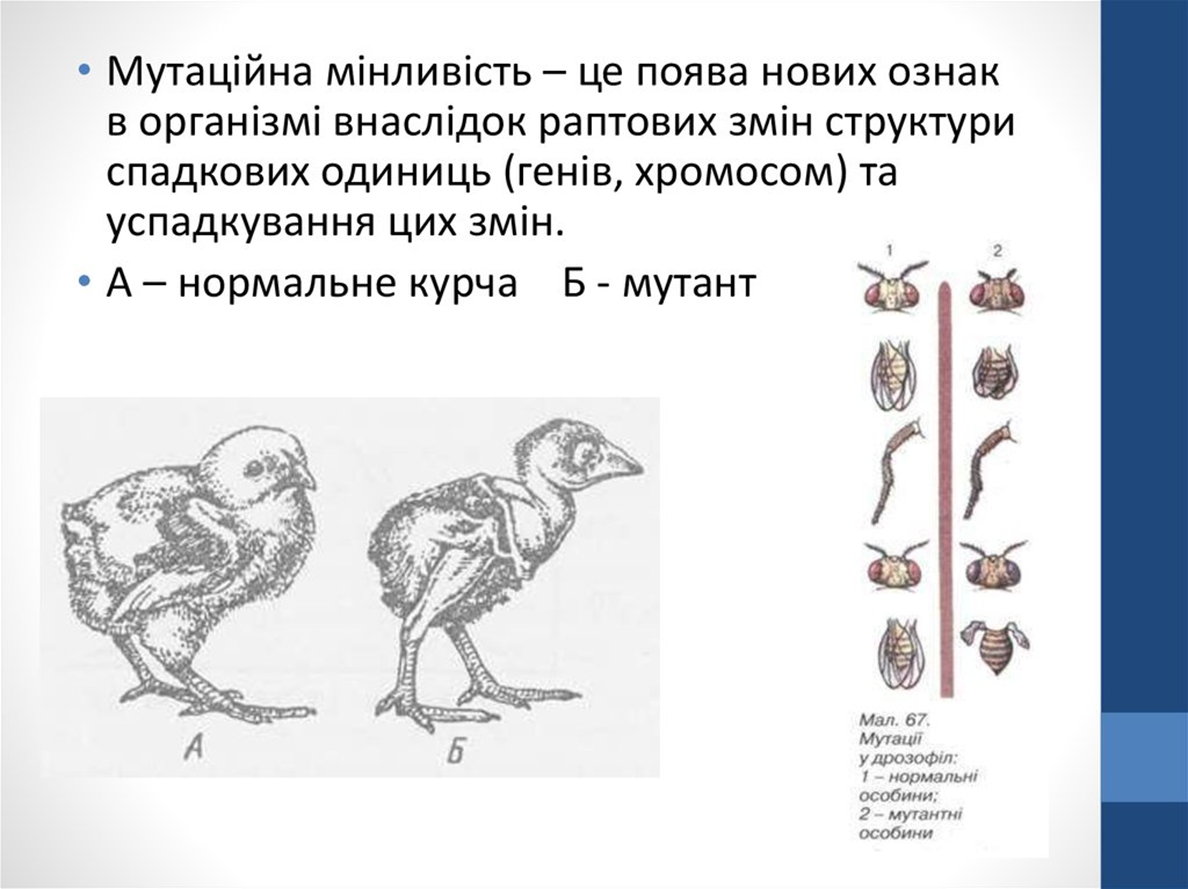 Мутації
Знижують життєдіяльність особин, призводячи до загибелі лише частини особин
Проявляючись у фенотипі, спричиняють загибель організмів ще до моменту народження
Зміни, які не несуть значні порушення в організмі
Приклади мутаційної мінливості
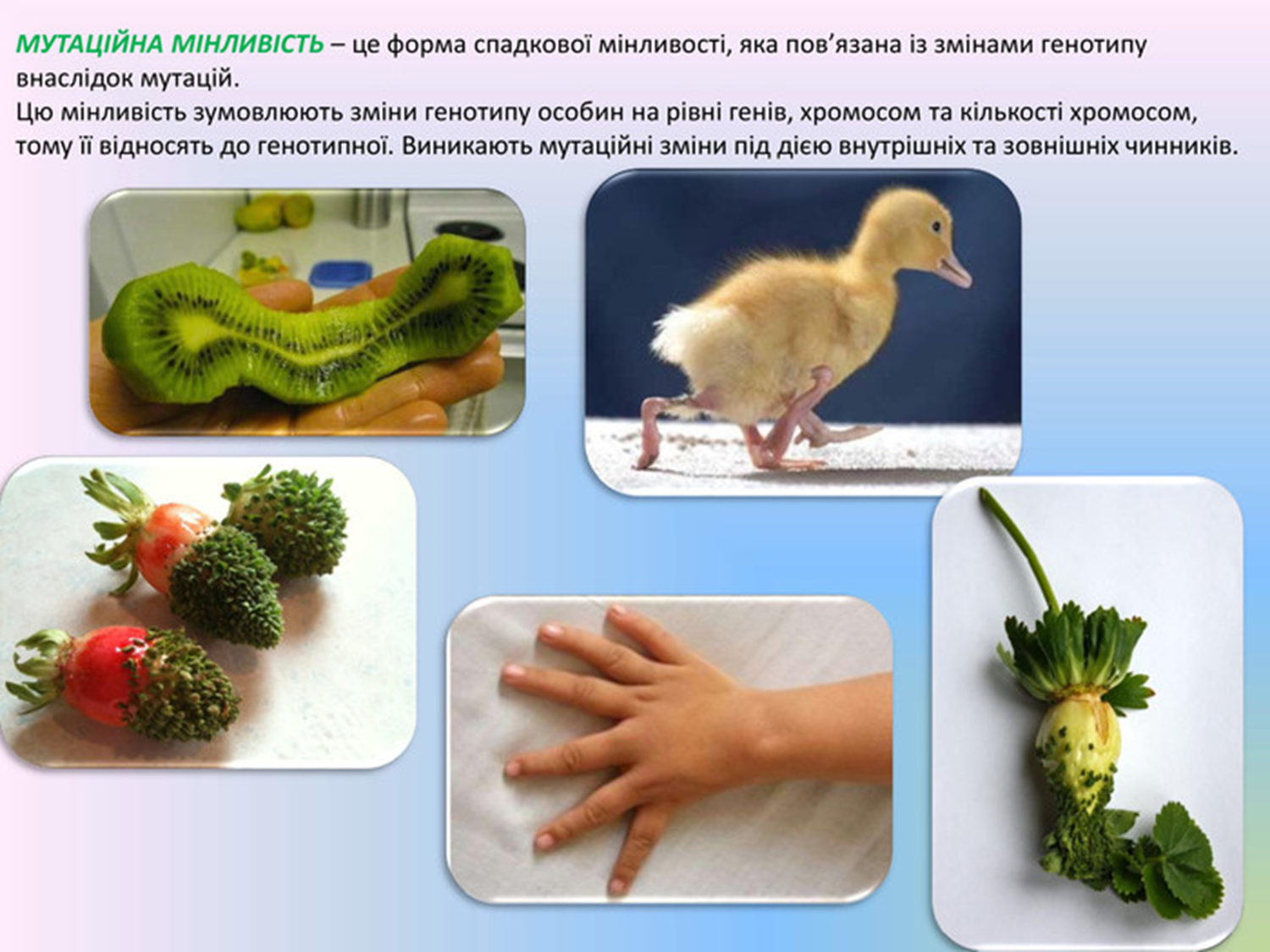 Мутагенні чинники
Дія хімічних мутагенів
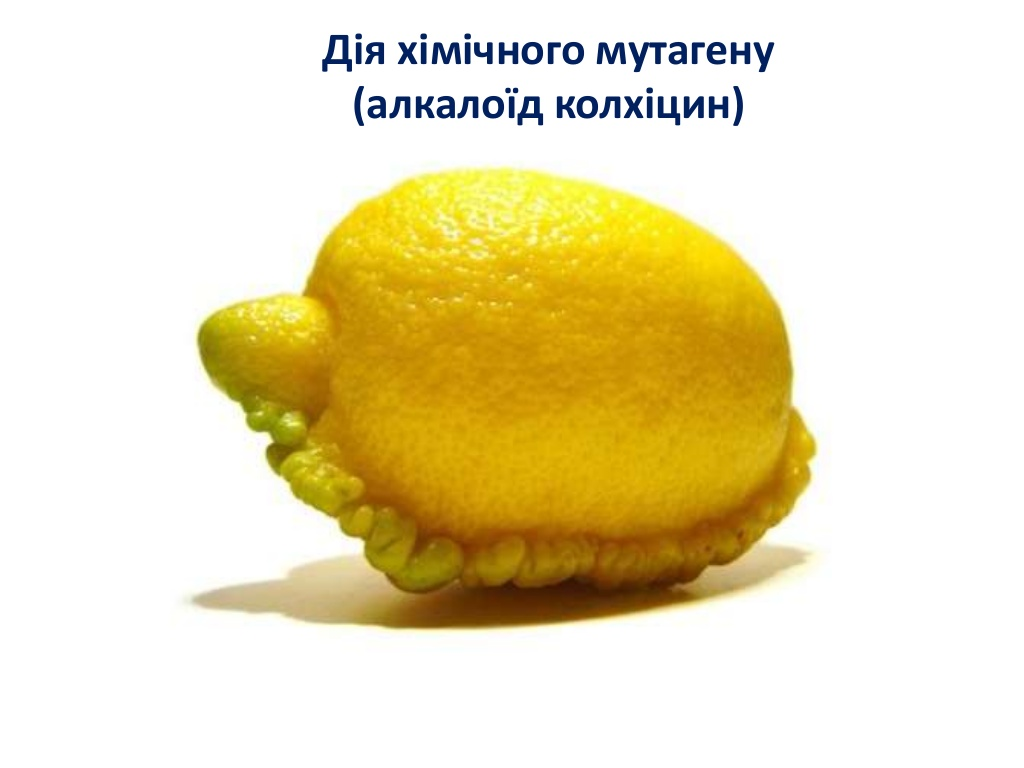 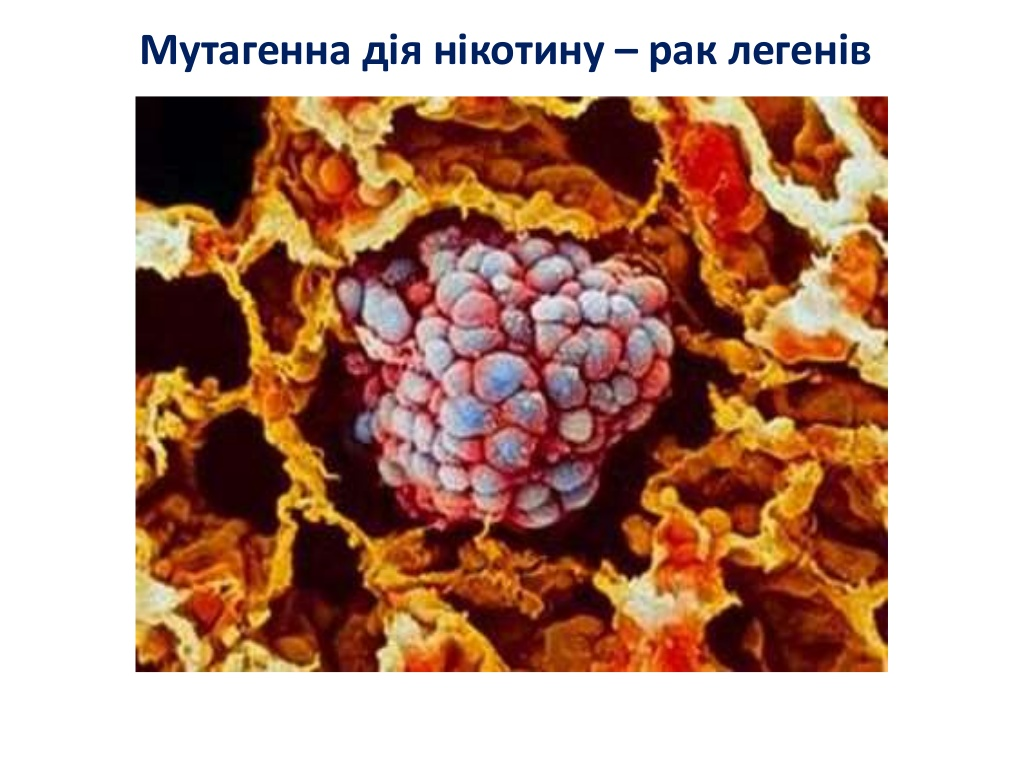 Дія фізичних мутагенів
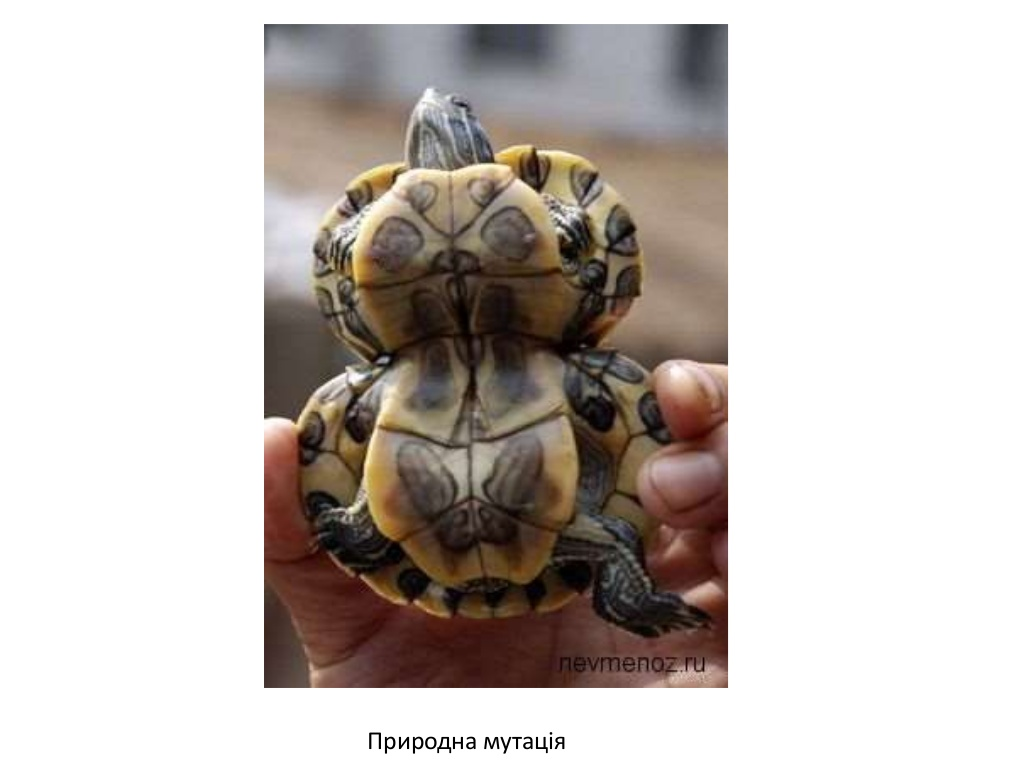 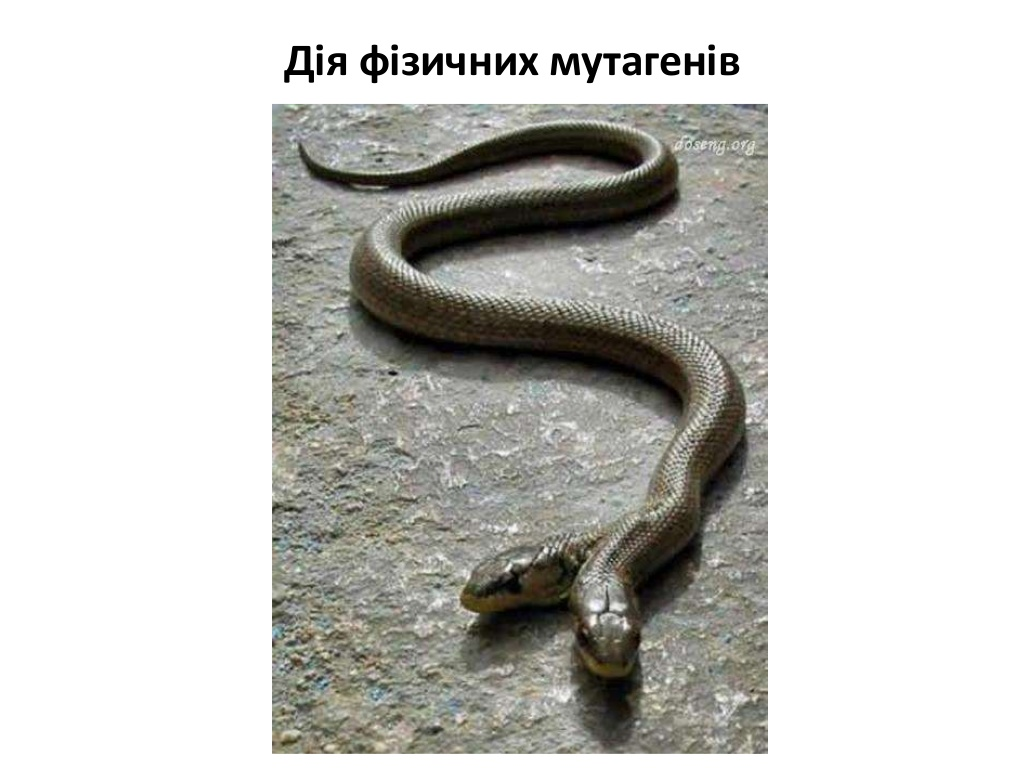 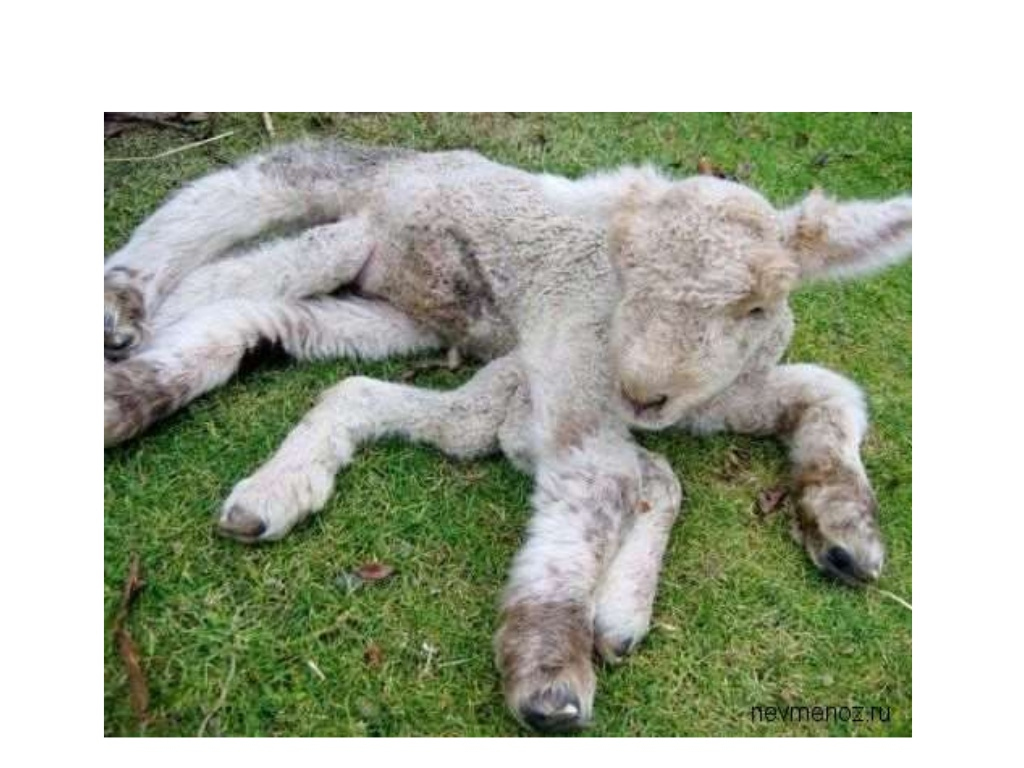 Закон гомологічних рядів спадкової мінливості. Мутаційна теорія
Вивчаючи мінливість ознак у злаків та інших родин, М. І. Вавілов виявив, що:
1. Види та роди, генетично близькі між собою, характеризуються подібними рядами спадкової мінливості з такою правильністю, що, знаючи ряд форм одного виду, можна передбачити наявність подібних форм в інших близьких видів та родів. Чим ближче генетично розташовані в загальній системі роди та ліннеони, тим повніше тотожність у рядах їхньої мінливості.
2. Цілі родини рослин характеризуються певним циклом мінливості, що відбувається через усі роди, які утворюють родину.
   Хоча спочатку закон стосувався мінливості в рослин, М. І. Вавилов указав на можливість застосування його до тварин.
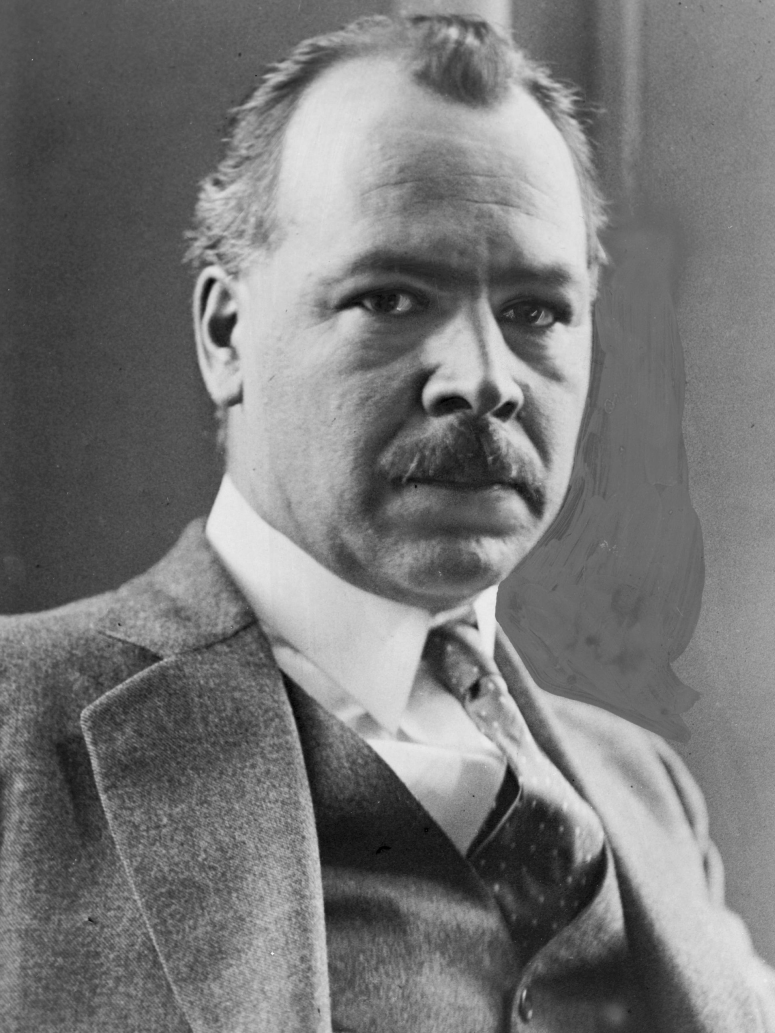 Згідно із законом М. І. Вавілова, у тварин мають траплятися                 фенотипи, що аналогічні спадковим хворобам людини. Дійсно,                 багато патологічних станів, що виявлені у тварин, можуть бути               моделями спадкових хвороб людини. Так, у собак спостерігається гемофілія, яка зчеплена зі статтю. Альбінізм виявили у багатьох видів гризунів, кішок, собак, птахів і плазунів. Для вивчення м’язової дистрофії використовують мишей, велику рогату худобу, коней; епілепсії — кролей, пацюків, мишей; аномалій у будові ока — гризунів, собак, свиней та інших тварин. Спадкова глухота існує у гвінейських свинок, мишей і собак. Вади будови обличчя людини, що є гомологами заячої губи (розщілини верхньої губи) та вовчої пащі (розщілини верхньої щелепи і твердого піднебіння), спостерігаються у лицьовому відділі черепа мишей, собак, свиней. На спадкові хвороби обміну речовин в організмі, наприклад ожиріння й цукровий діабет, хворіють також миші.
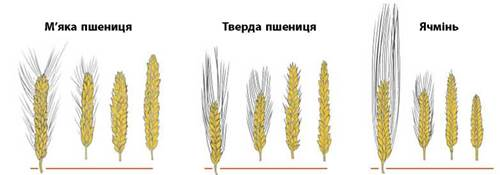 Основні положення мутаційної теорії Гуго де Фріза
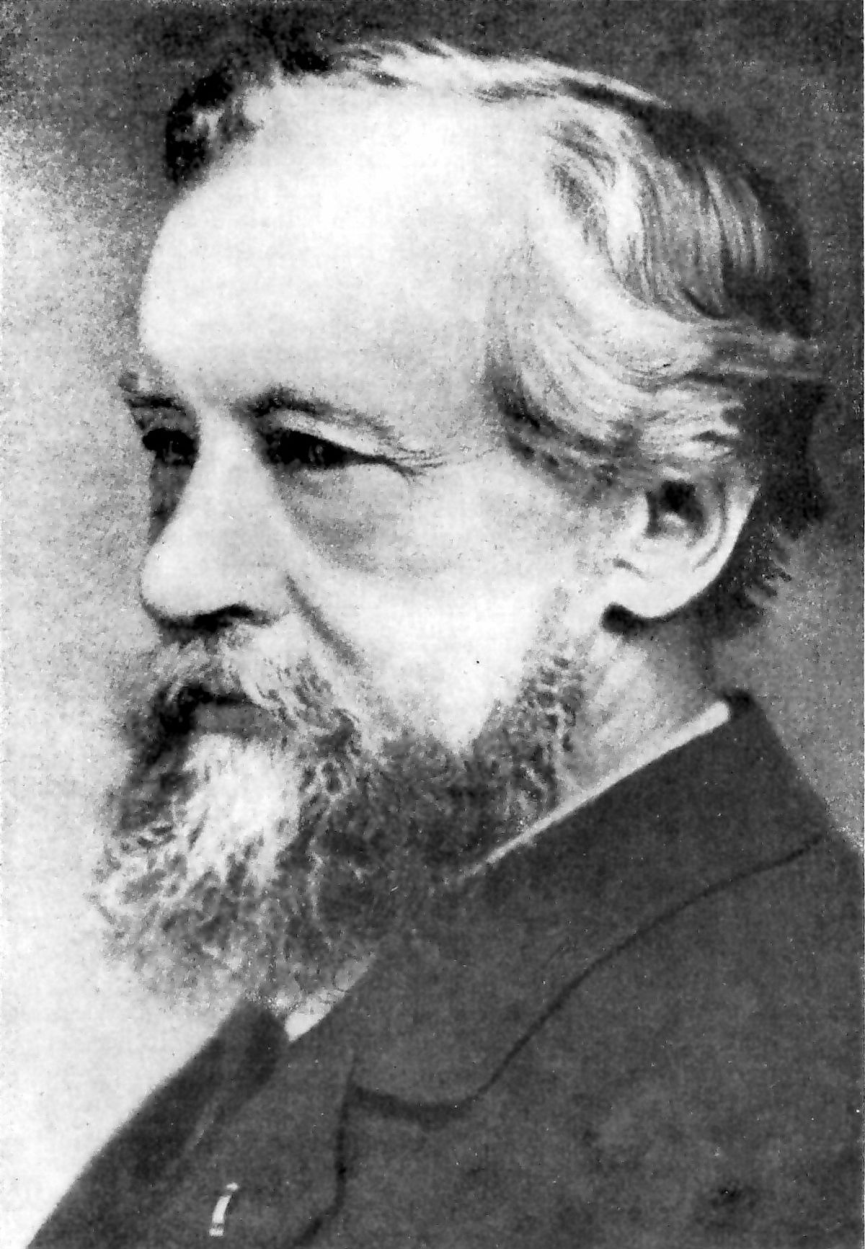 мутації виникають дискретно;
нові форми є константними, найчастіше рецесивними;
мутація — це завжди якісні зміни;
мутації різнонаправлені (можуть бути корисними, шкідливими або нейтральними);
ступінь вияву мутацій залежить від величини вибірки організмів, що вивчаються;
одні й ті самі мутації можуть виникати повторно.
   Із мутаційною мінливістю пов’я­зана еволюція — процес утворення но­вих видів, сортів і порід. Мутаційна мінливість приймається синтетичною теорією еволюції як основа природного добору.
Мутаційні забарвлення шерсті у миші хатньої
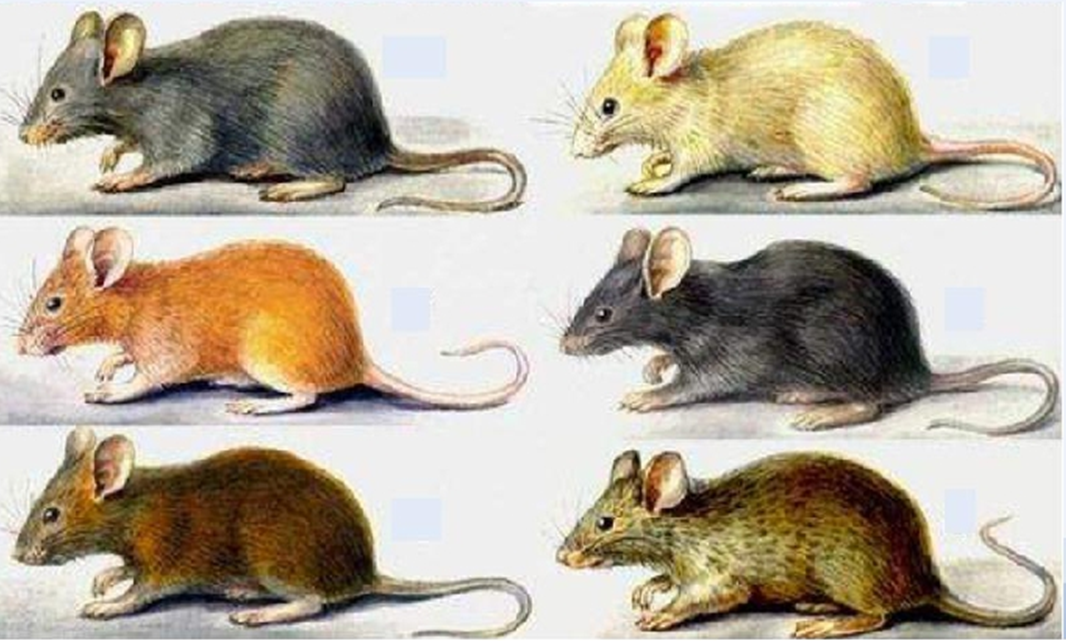 Типи мутацій
Види мутацій
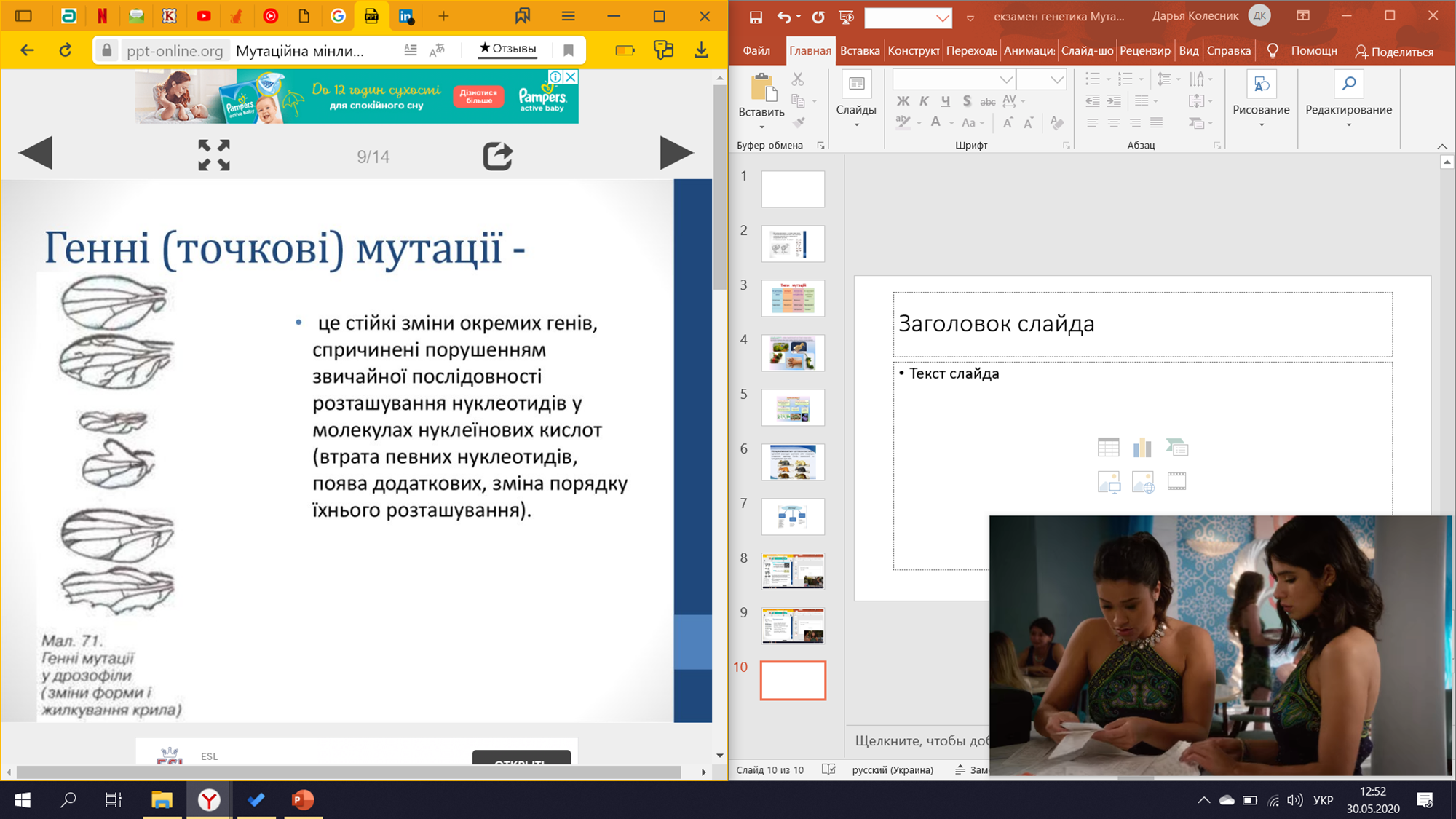 Генні мутації
Генні (точкові) мутації — зміни нуклеотидної послідовності ДНК унаслідок помилок реплікації. У результаті таких мутацій змінюється амінокислотна послідовність білка, який кодується геном, і, як наслідок, змінюються його властивості.
   Прикладом генної мутації є деамінування цитозину в молекулах ДНК та утворення пари У–Г замість канонічної пари Ц–Г. Це зумовлюється деамінуванням цитозину внаслідок спонтанних хімічних реакцій. Мутації мають неспрямований характер і виникають випадково — будь-який ген може мутувати у будь-який момент.
   За характером прояву розрізняють генні мутації:
домінантні;
субдомінантні (виявляються частково);
рецесивні.
Альбінізм
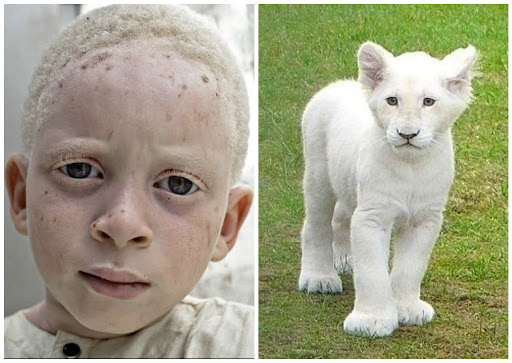 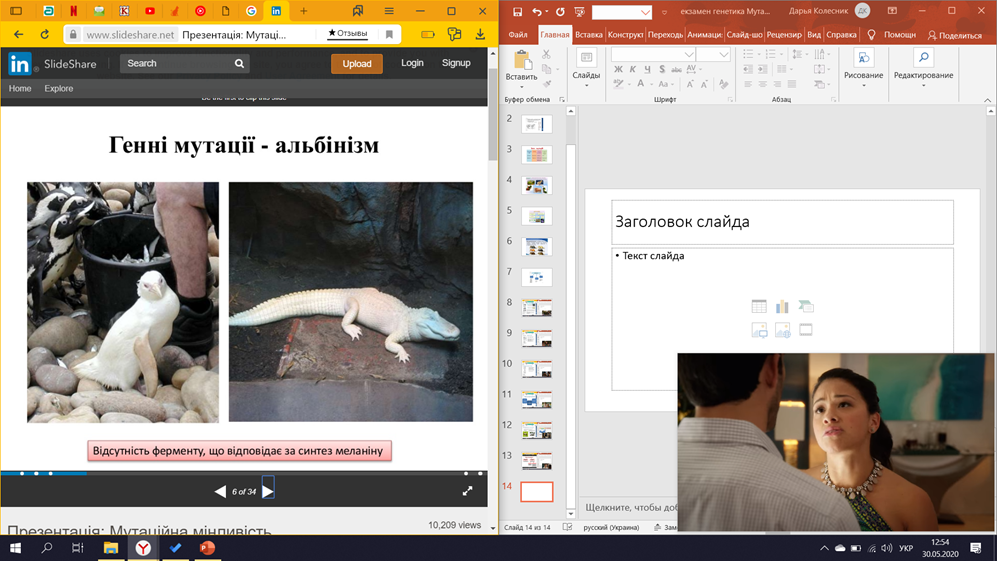 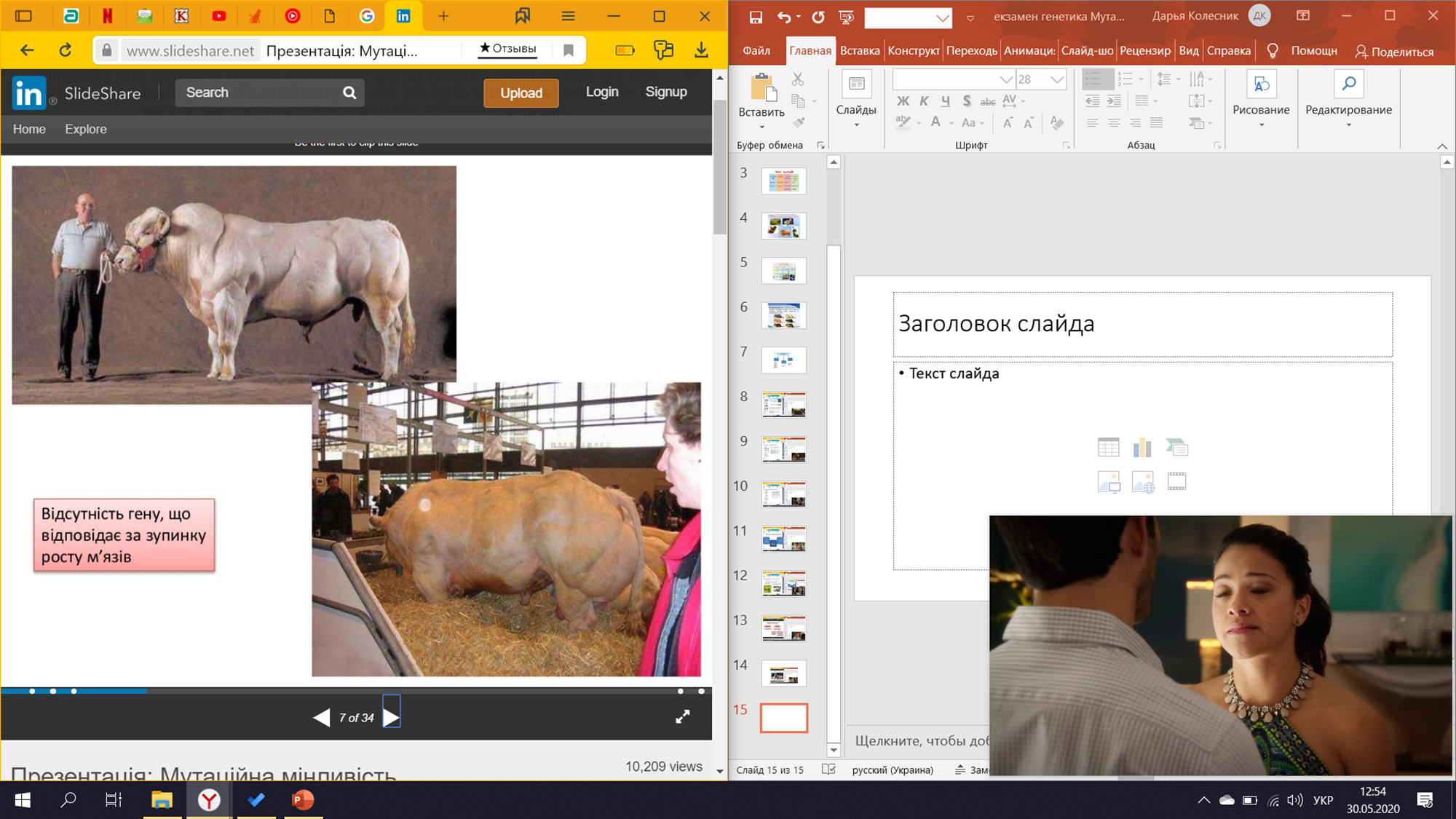 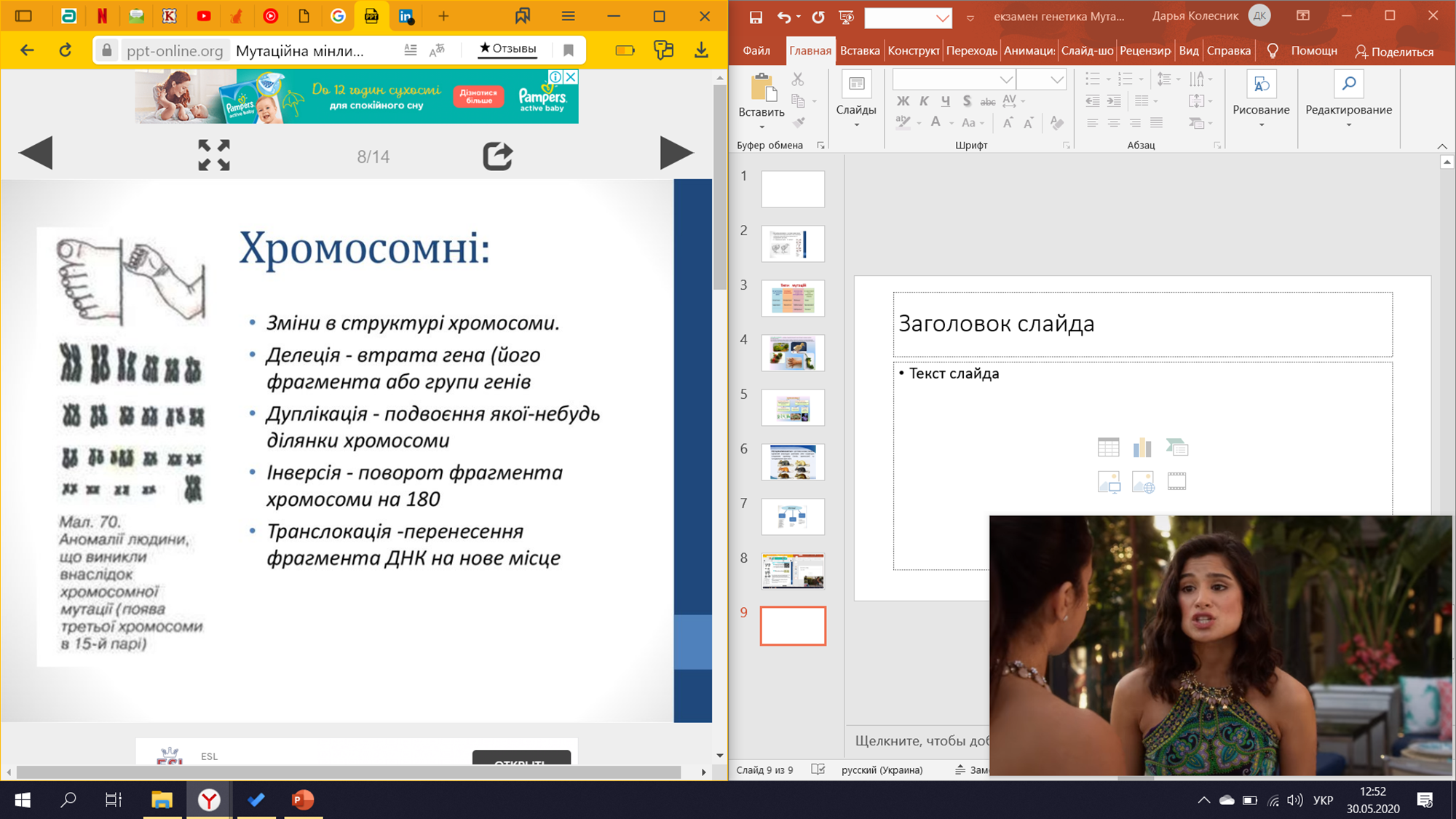 Хромосомні мутації
Хромосомні мутації (хромо­сомні аберації) — зміни в структурі хромосом, що виникають унаслідок їх перебудови (розриву хромосоми з утворенням фрагментів, які потім об’єд­нуються, але при цьому нормальна структура хромосоми не відновлюєть­ся). Розрізняють чотири основні типи хромосомних аберацій:
нестача;
делеція;
подвоєння (дуплікація);
інверсії;
транслокації.
Хромосомні мутації
Делеція (нестача) виникає внаслідок утрати хромосомою тієї чи іншої ділянки. Нестача в середній частині хромо­соми призводить організм до загибелі, втрата незначних ділянок спричинює зміни спадкових властивостей. Так, за нестачі ділянки в однієї з хромосом, проростки кукурудзи виявляються позбавленими хлорофілу.
   Дуплікація (подвоєння) пов’язана з приєднанням зайвого дублюючого відрізка хромосоми. Дуплікації призводять до виникнення нових ознак. Наприклад, у дрозофіли ген смужкоподібних очей характеризується мозаїчною мутацією (такі організми називаються мозаїками). Мозаїками є люди, у яких різний колір очей, або тварини певної масті, у яких на тілі з’являються пля­ми іншого кольору. Не виключено, що соматичні мутації, які впли­вають на метаболізм, є однією з причин старіння та злоякісних новоутворень.
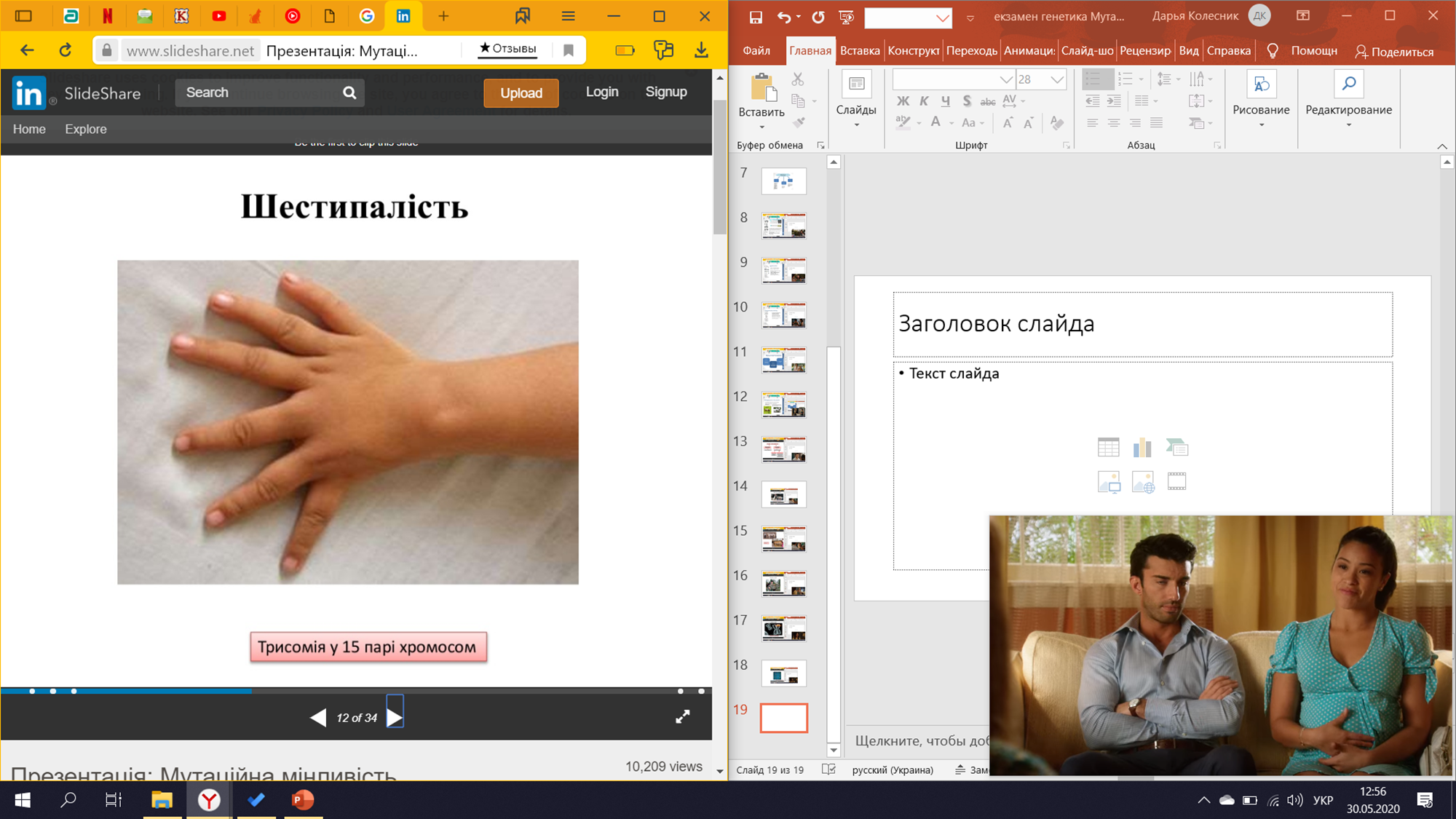 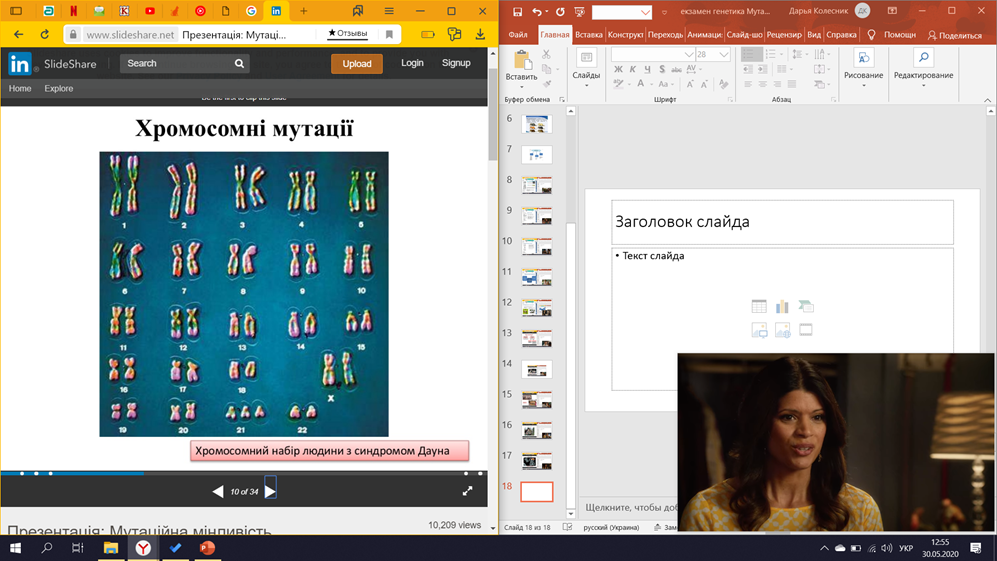 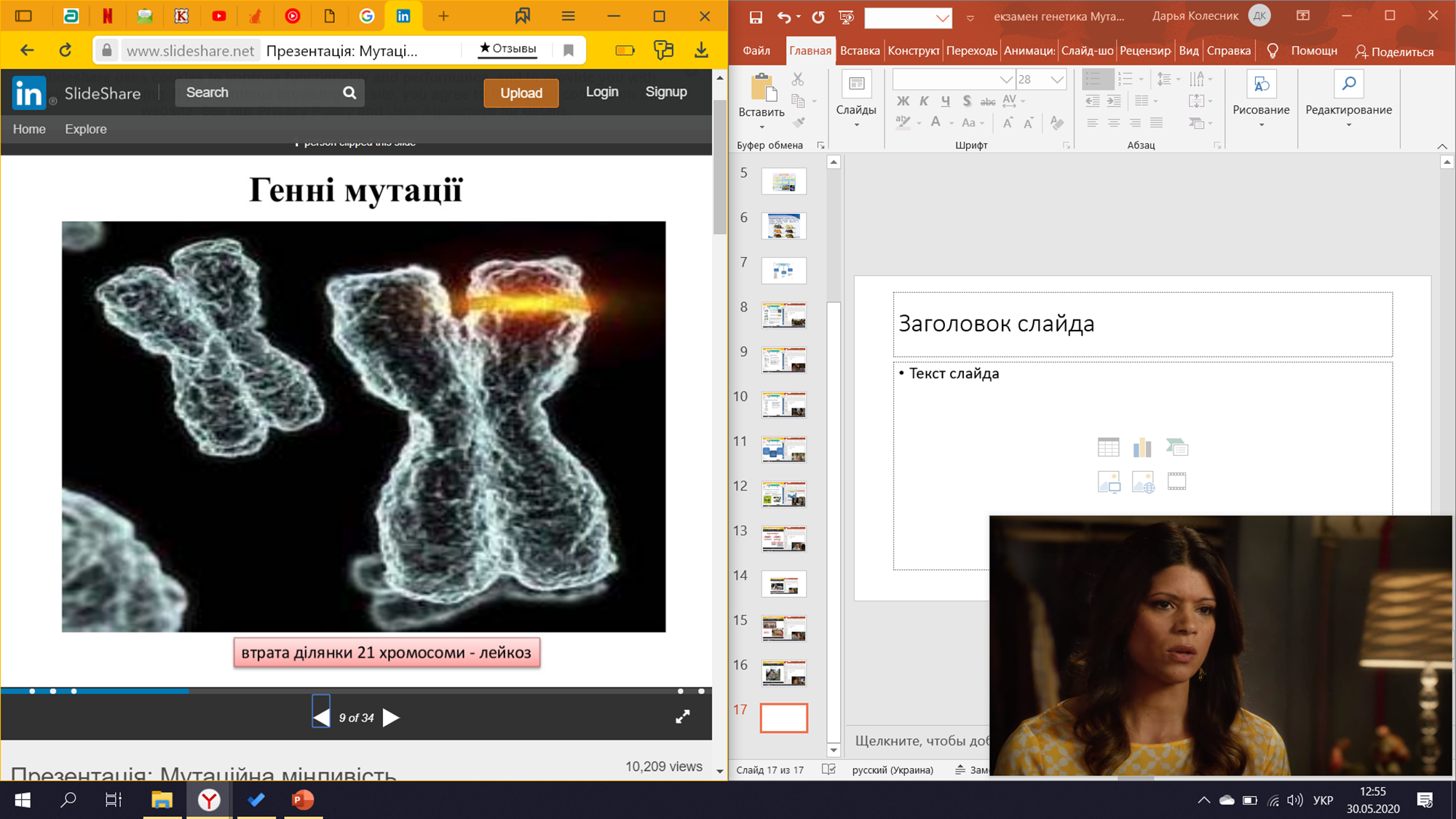 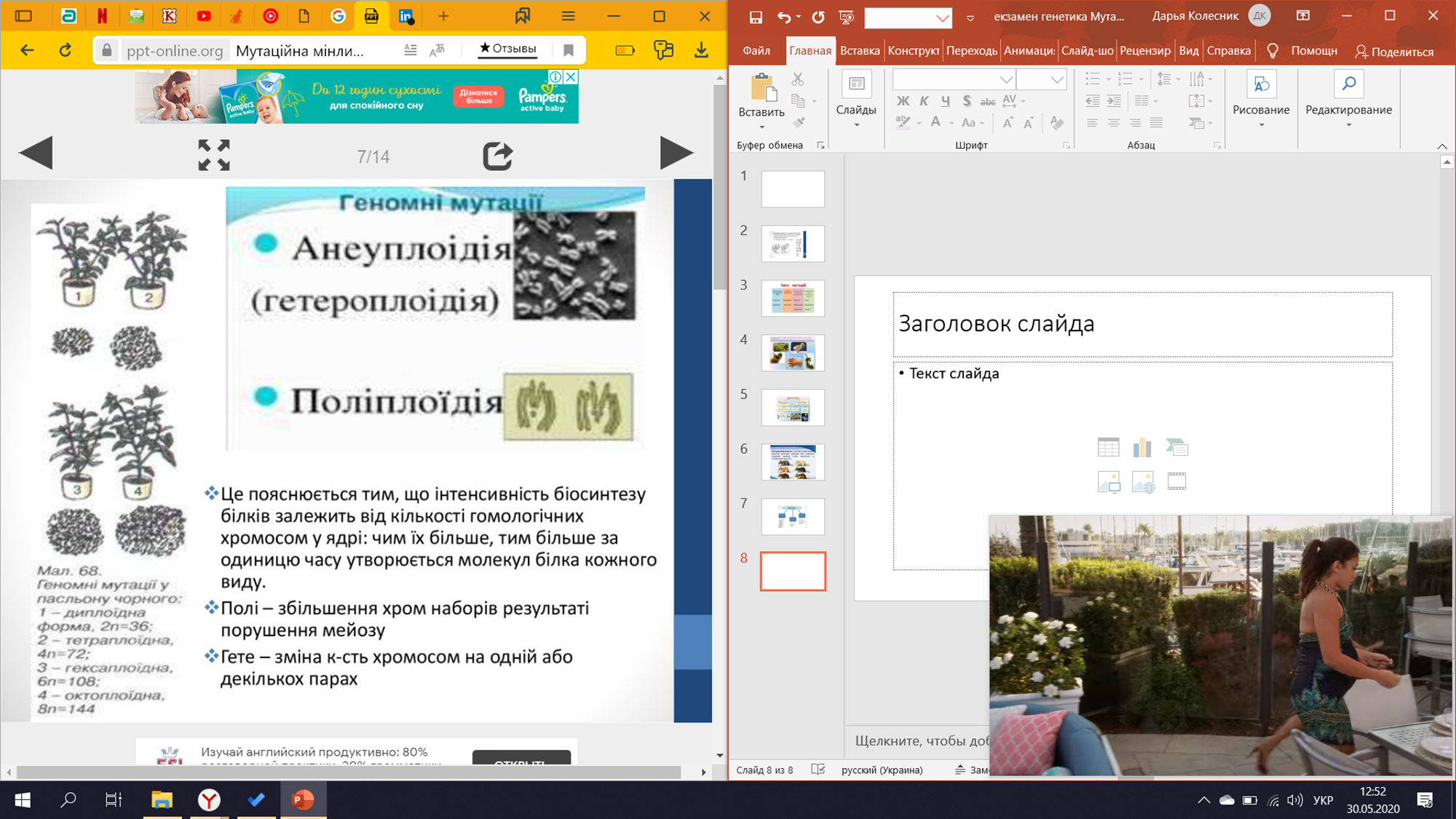 Геномні мутації
Геномні мутації у пасльону чорного:
1 – диплоїдна форма
2 – тетраплоїдна форма
3 – гексаплоїдна форма
4 – октоплоїдна форма
Геномні мутації пов’язані зі зміною кількості наборів хромосом.
   Гаплоїдний набір хромосом, а також сукупність генів, що містяться у гаплоїдному наборі хромосом, називають геномом.
Геномні мутації
Поліплоїдія — це кратне збільшення хромосомного набору в результаті порушення мейозу (наприклад 4n). У селекційній практиці з метою отри­мання поліплоїдів на рослини діють критичними температурами, йонізуючим випромінюванням, хімічними речовинами (найбільш поширений — алкалоїд колхіцин). Культурні рослини у більшості — поліплоїди. Поліплоїдні форми відомі також у тварин (наприклад тутовий шовкопряд).
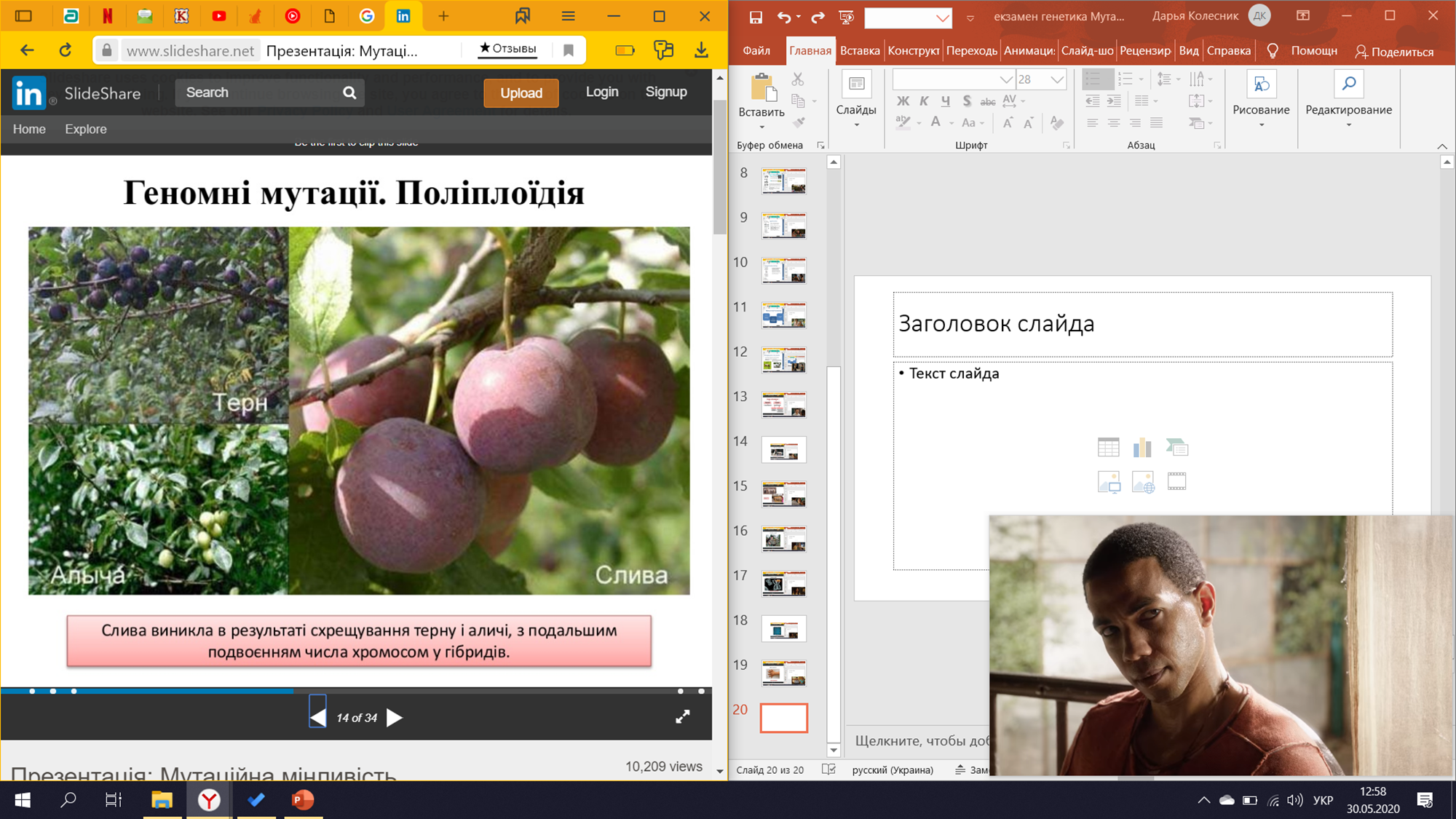 Організми, що виникають у результаті збільшення кількості хромосом одного генома, називаються автоплоїдними. Інша форма поліплоїдії — алоплоїдія (збільшення кіль­кості хромосом двох різних геномів). Алоплоїди штучно отримані при гібридизації. Так, Г. Д. Карпеченко створив алополіплоїдний гібрид редьки і капусти.
   У результаті порушення мейозу і мітозу кількість хромосом може змінюватися і ставати некратною гаплоїдному набору. Анеуплоїдія (гетероплоїдія) — зміна кількості хромосом в одній або декількох парах (наприклад 2n + 1). Таким прикладом є явище трисомії, коли яка-небудь із хромосом у геноти­пі має не дві, а три гомологічні хро­мосоми. Якщо відбувається трисомія за однією парою хромосом, то такий організм називають трисоміком, і його хромосомний набір буде 2n + 1 (наприклад, люди з хворобою Дауна — трисоміки за 21-ю парою хромосом). Трисоміки найчас­тіше нежиттєздатні, бо вони мають у геномі ряд патологічних змін. Прикладом гетероплоїдії є також моносомія (втрата однієї хромосоми з пари у диплоїдному наборі — 2n – 1), такі організми називають моносоміками. Нулісомія — це явище, коли відсутні обидві хромосоми в парі. Нулісоміки, як правило, нежиттєздатні.
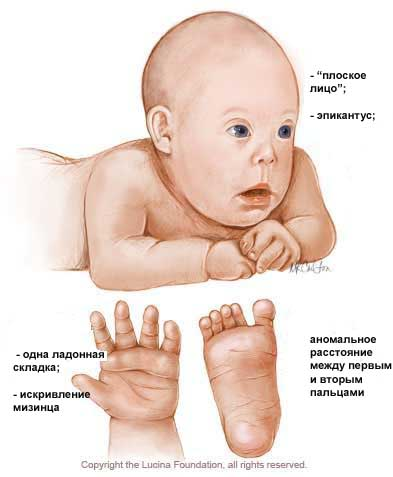 Синдром Дауна – геномна мутація.
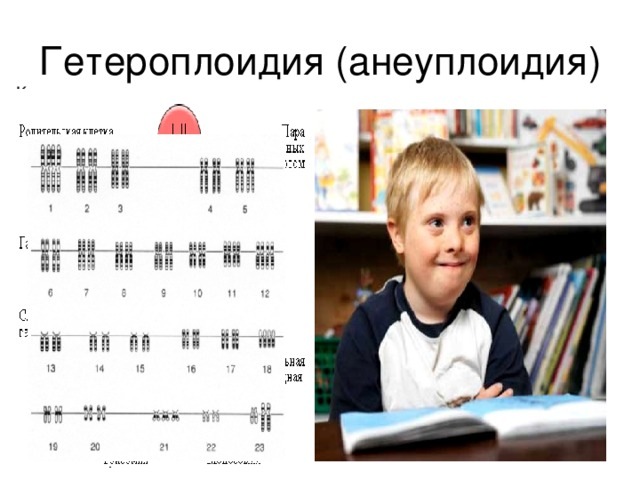